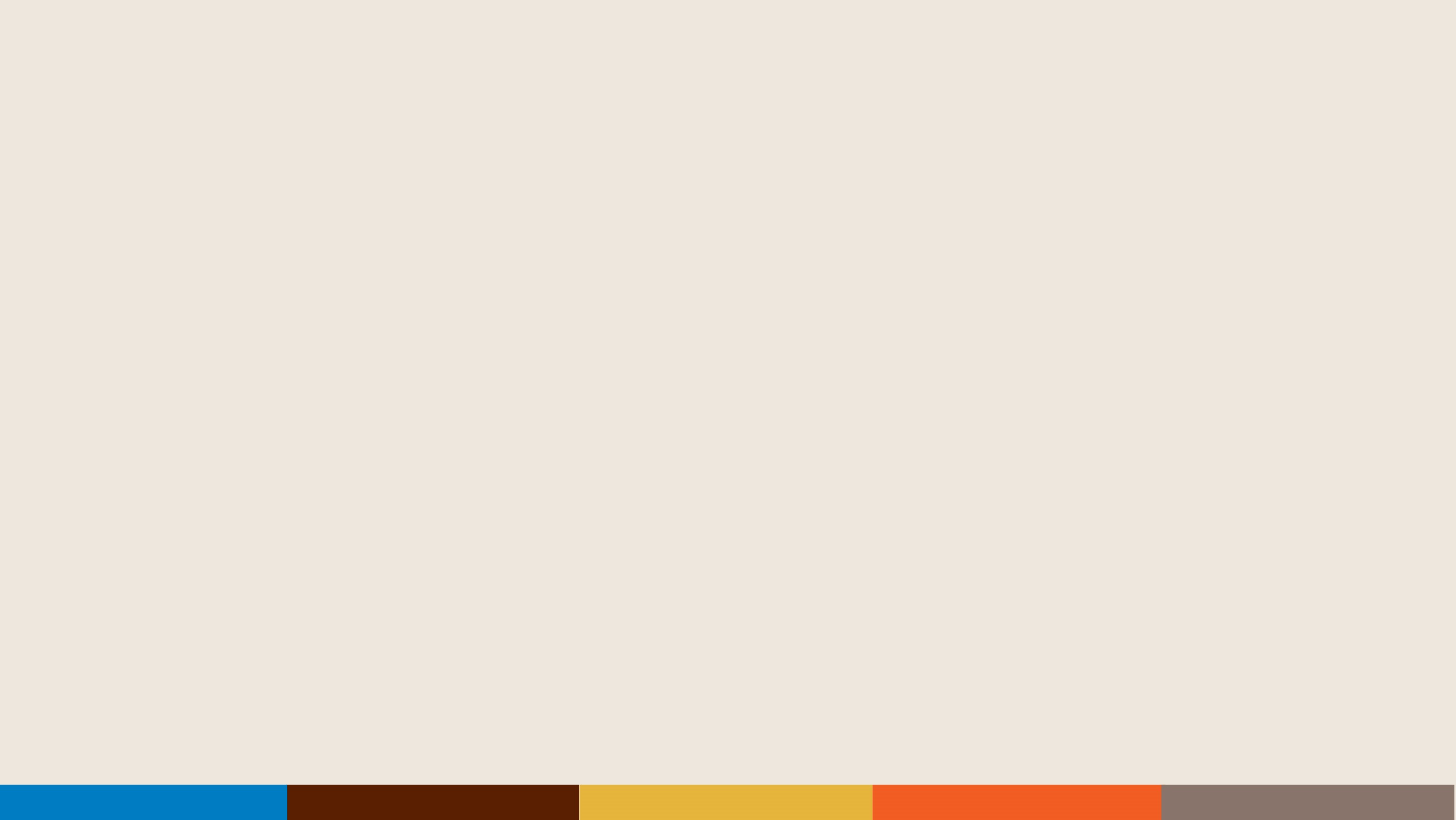 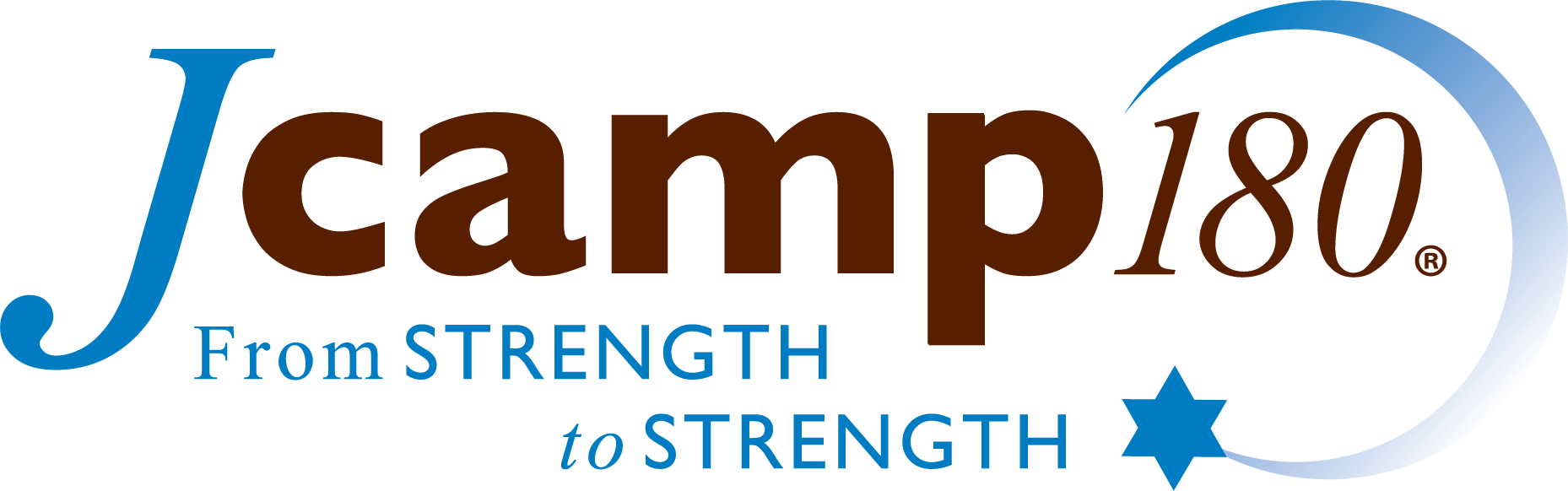 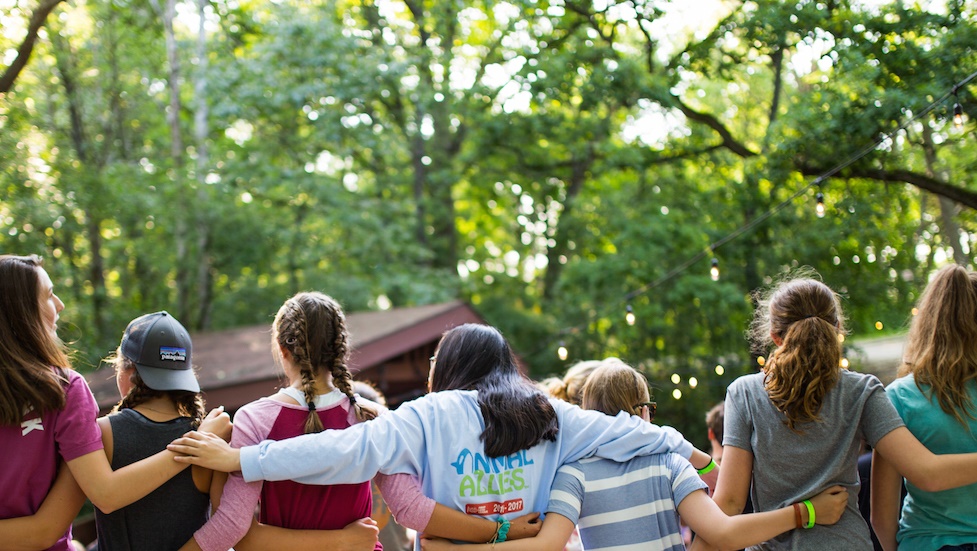 Welcome!
Update your ZOOM name to include your camp or organization.
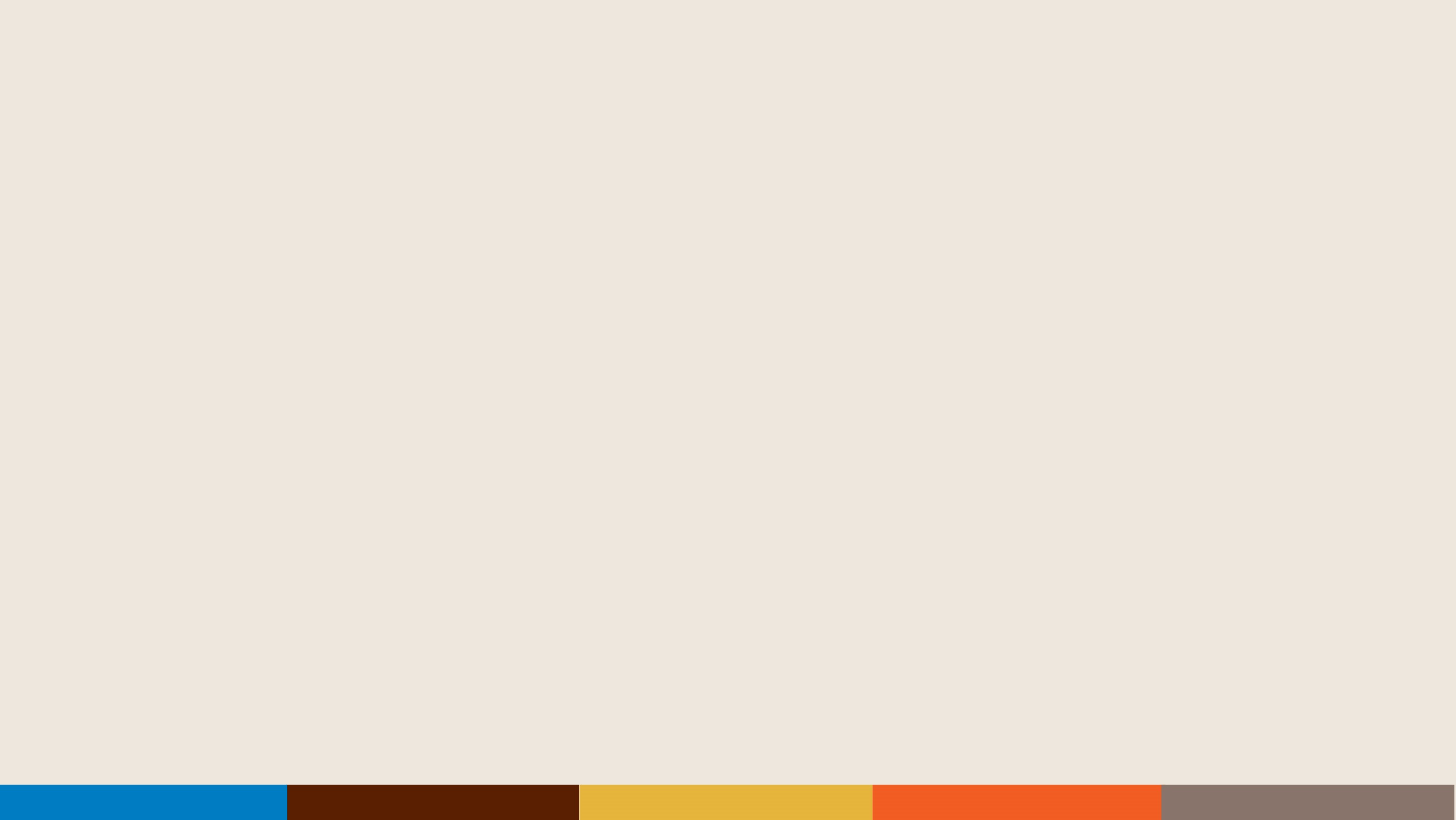 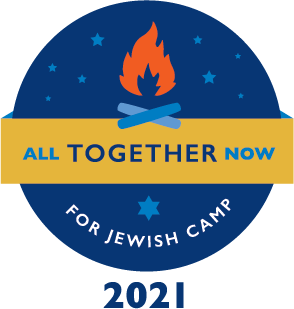 YOUR Strategy for SuccessAligned with Your Goals & Plan
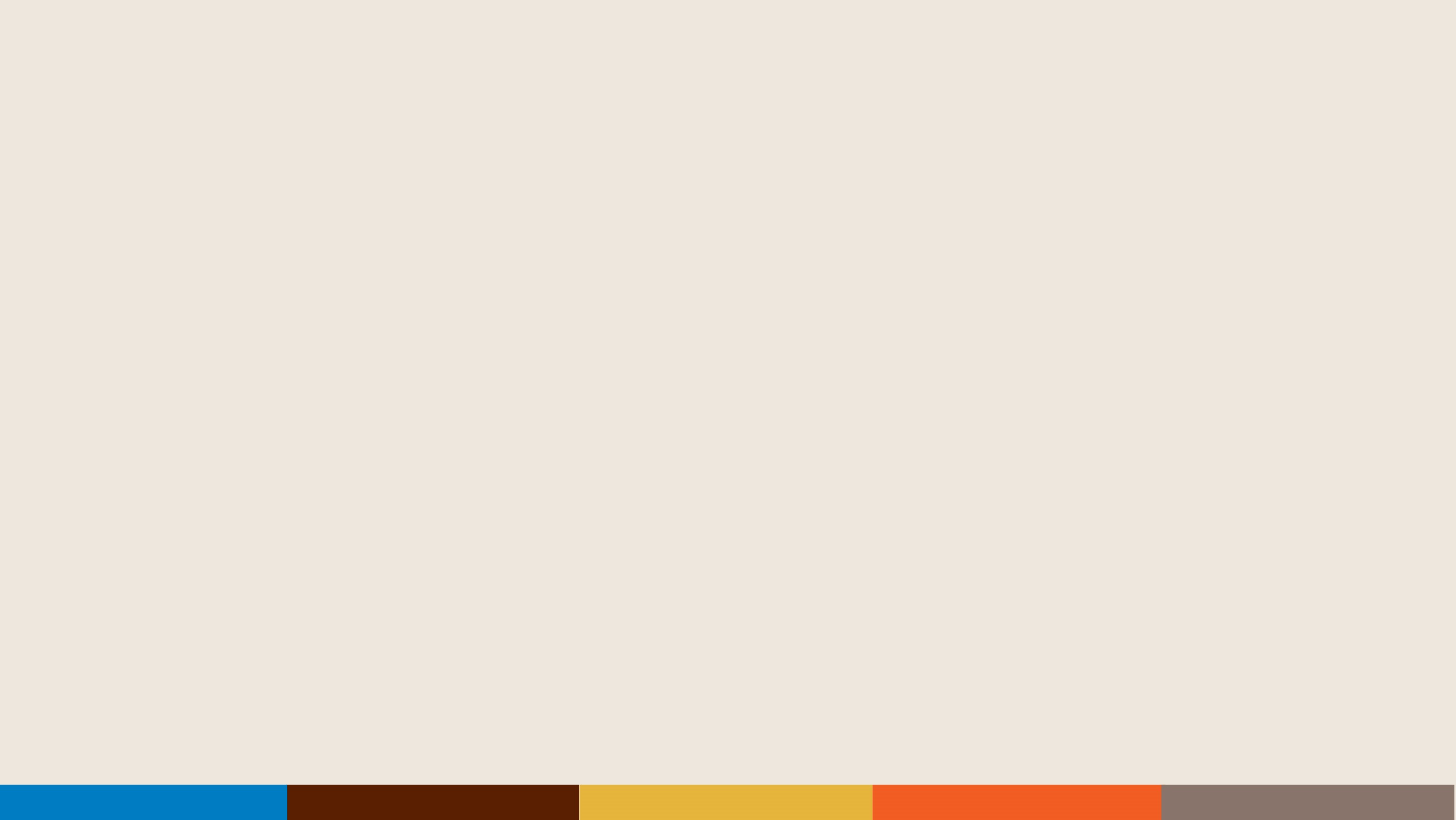 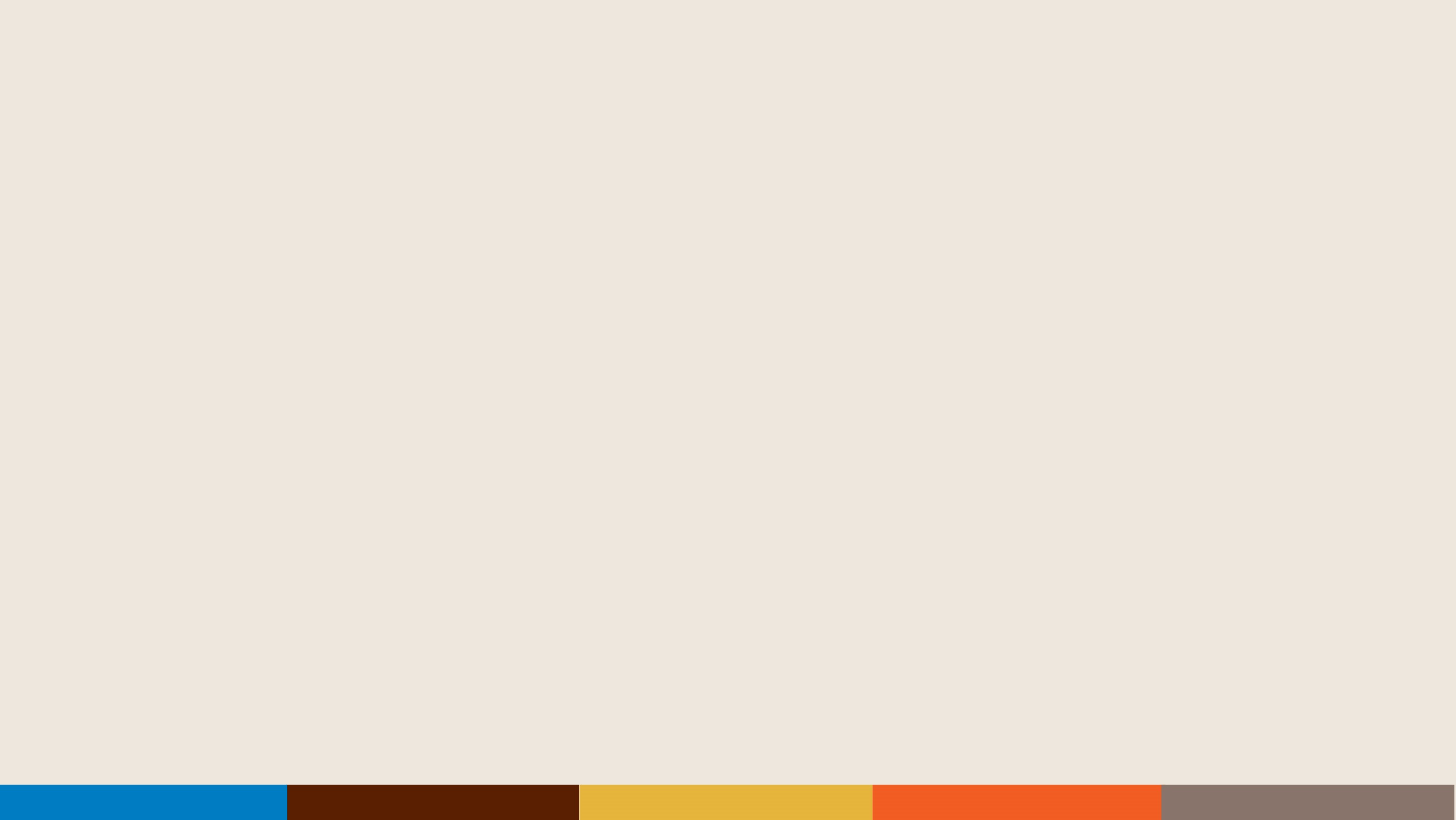 One Camp’s Plan for 2021
March and April			One-on-one major donor asks
						
May and June	 		Public phase asks/ Spring Appeal

Summer				On-line Alumni Event/ Giving Day

August/September		Community-based Outreach
 
Year End Campaign  		Year End Appeal
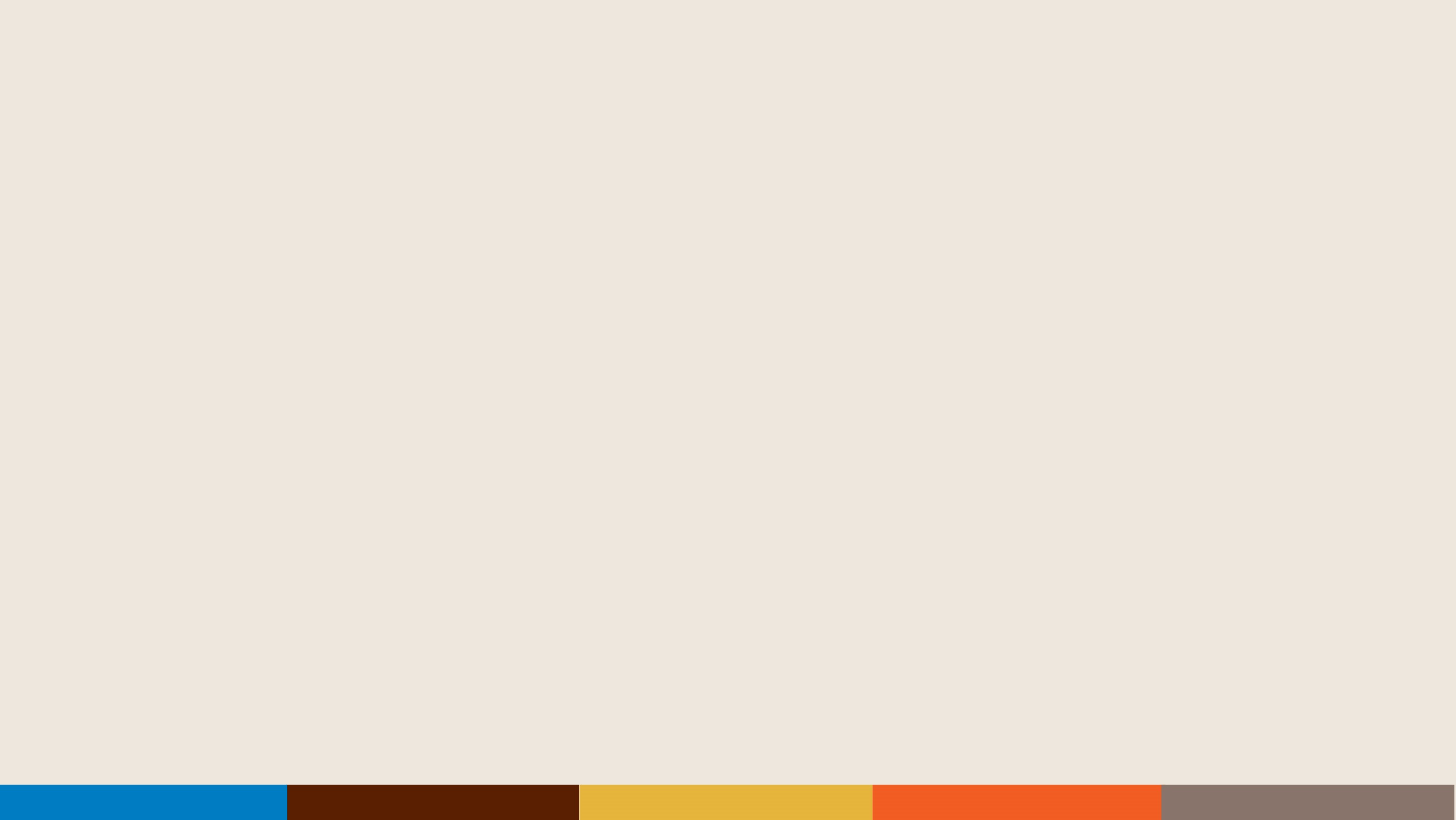 One Camp’s Plan for 2021
March and April			One-on-one major donor asks

Your donation, given now will go to work right away for this summer for things like . . . .

With your help we could try to get the $10K bonus early, before the start of camp, to help with the unprecedented need this summer.
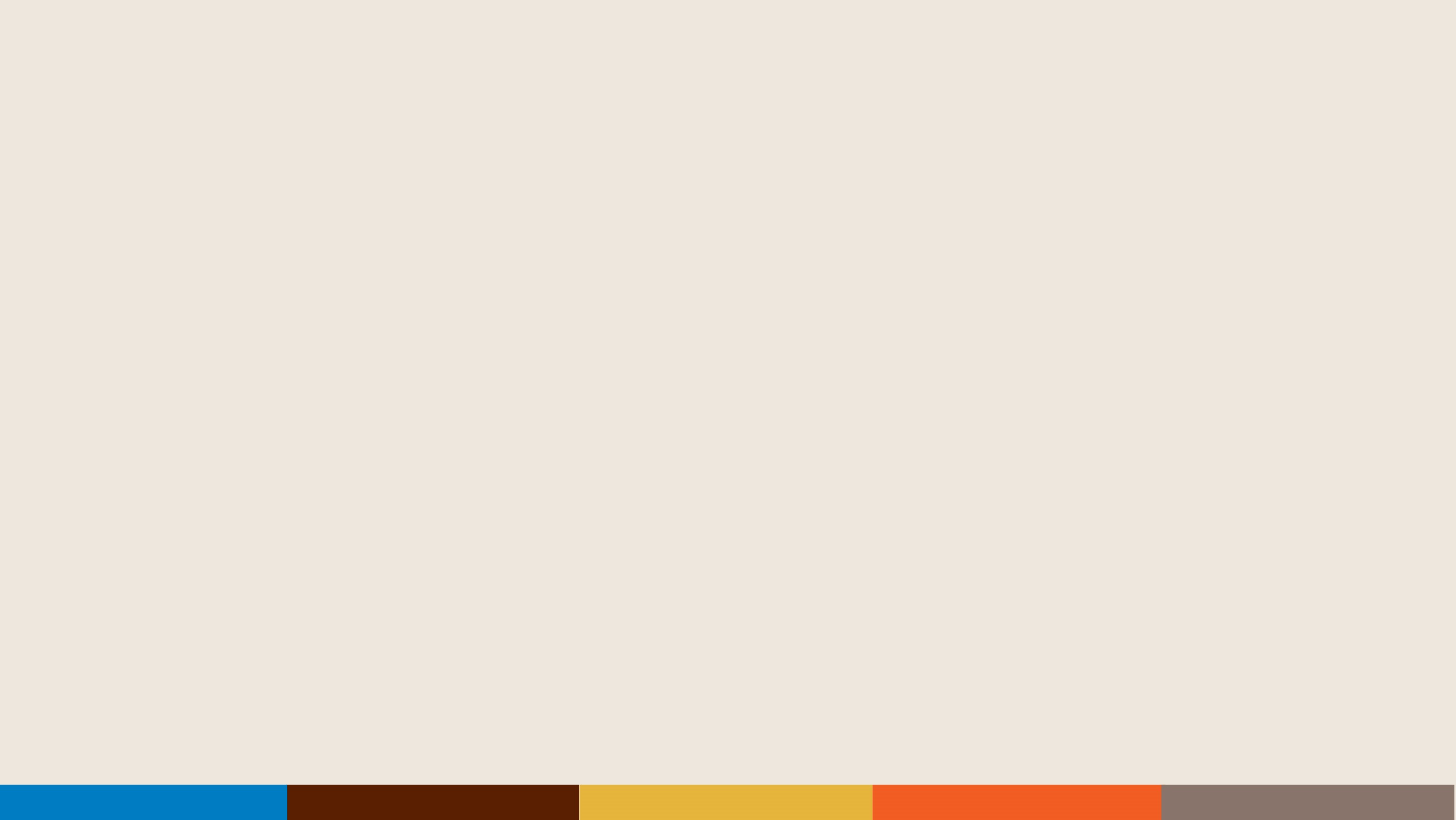 People like me donate
Collect SHORT Testimonials
Donating outright after donating tuition last year: Why?
Alumni who gave for the first time 
Parent donor / Grandparent donor / Camp staff donor
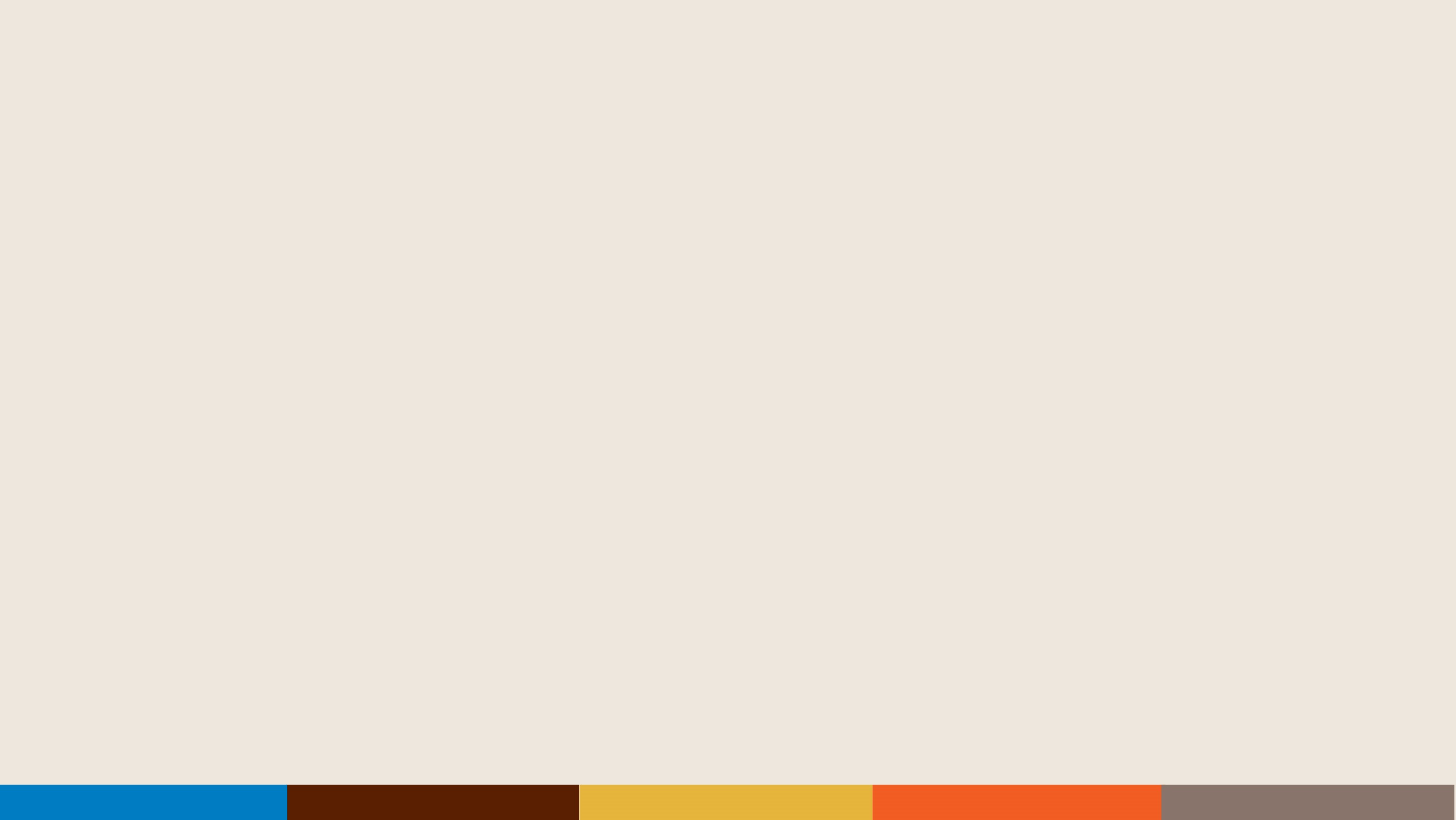 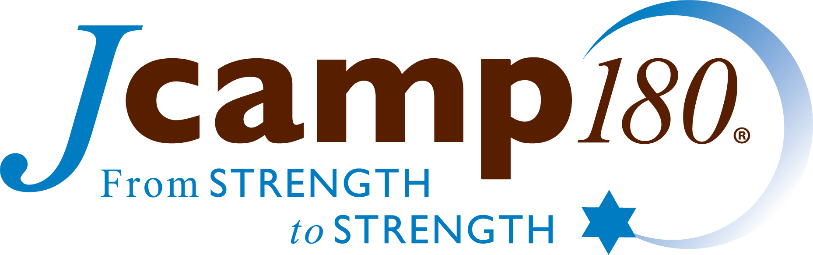 Here for Your Success
Fundraising Toolkit (www.jcamp180.org/toolkit)
ATN 2021 drop-in/learning sessions open to all camps
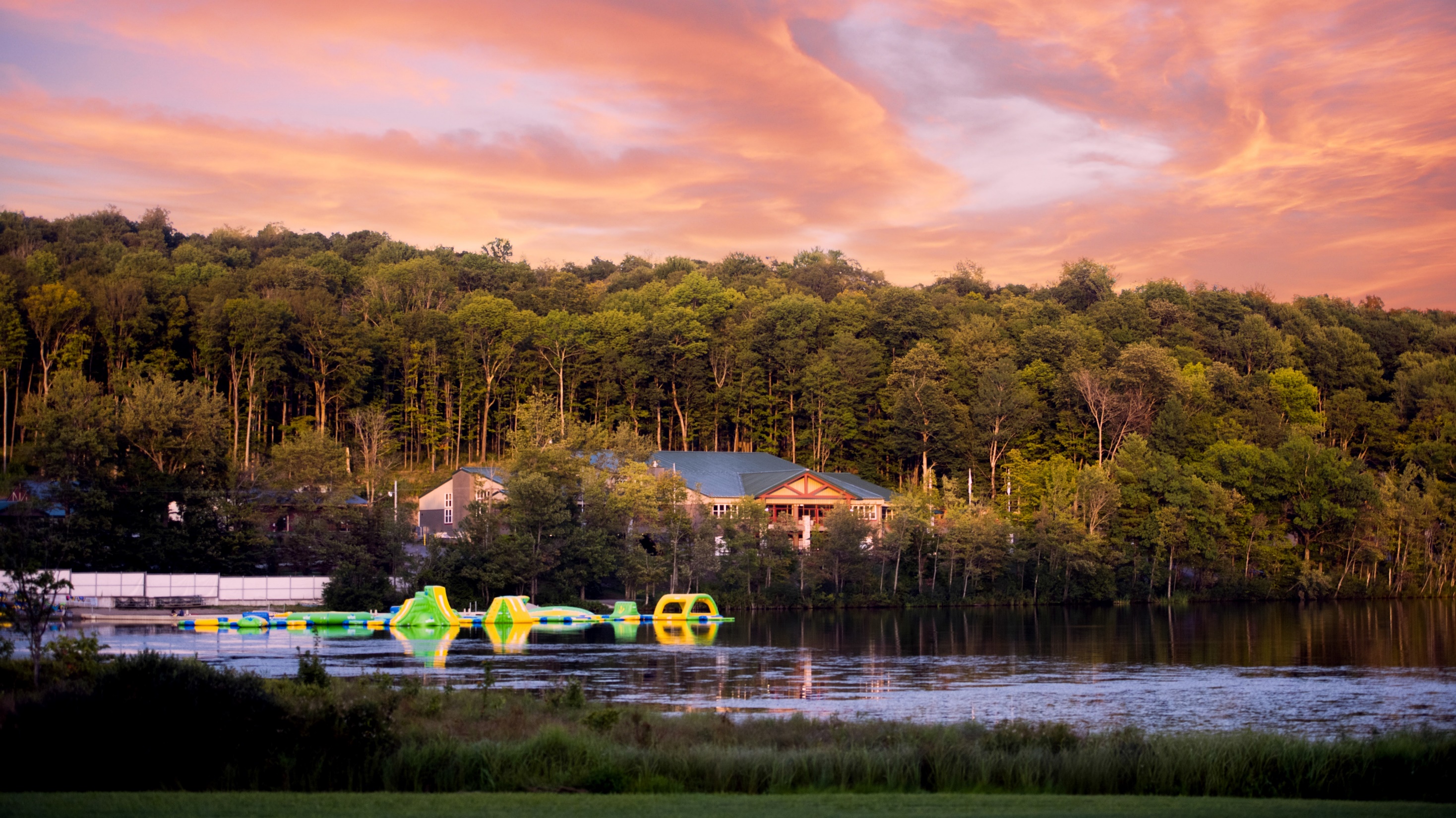 Thank you!